Clinical Impact of New Data From Boston 2016*
CCO Independent Conference Coverage*of the 2016 American Association for the Study of Liver DiseasesNovember 11-15, 2016; Boston, Massachusetts
*CCO is an independent medical education company that provides state-of-the-art medical information to healthcare professionals through conference coverage and other educational programs.
This activity is supported by independent educational grants from AbbVie, Gilead Sciences, and Merck
About These Slides
Please feel free to use, update, and share some or all of these slides in your noncommercial presentations to colleagues or patients
When using our slides, please retain the source attribution:

These slides may not be published, posted online, or used in commercial presentations without permission. Please contact permissions@clinicaloptions.com for details
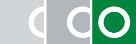 Slide credit: clinicaloptions.com
[Speaker Notes: Disclaimer: The materials published on the Clinical Care Options Web site reflect the views of the authors of the CCO material, not those of Clinical Care Options, LLC, the CME providers, or the companies providing educational grants. The materials may discuss uses and dosages for therapeutic products that have not been approved by the United States Food and Drug Administration. A qualified healthcare professional should be consulted before using any therapeutic product discussed. Readers should verify all information and data before treating patients or using any therapies described in these materials.]
Faculty
Ira M. Jacobson, MDChair, Department of MedicineMount Sinai Beth IsraelProfessor of Medicine and Vice-ChairDepartment of MedicineIcahn School of Medicine at Mount SinaiNew York, New York
Stefan Zeuzem, MDProfessor of Medicine Chief, Department of Medicine I JW Goethe University Hospital Frankfurt, Germany
[Speaker Notes: This slide lists the faculty who were involved in the production of these slides.]
Disclosures
Ira M. Jacobson, MD, has disclosed that that he has served as a consultant or on advisory boards for AbbVie, Achillion, Bristol-Myers Squibb, Gilead Sciences, Intercept, Janssen, Merck, and Trek; has served on speaker bureaus for AbbVie, Bristol-Myers Squibb, Gilead Sciences, and Janssen; and has received funds for research support from AbbVie, Bristol-Myers Squibb, Gilead Sciences, Intercept, Janssen, and Merck.
Stefan Zeuzem, MD, has disclosed that he has served as a consultant or on advisory boards for Abbott, AbbVie, Boehringer Ingelheim, Bristol-Myers Squibb, Gilead Sciences, Idenix, Janssen, Merck, Novartis, Roche, Santaris, and Vertex and has served on speaker bureaus for Boehringer Ingelheim, Bristol-Myers Squibb, Gilead Sciences, Merck, and Roche.
[Speaker Notes: This slide lists the disclosure information of the faculty and staff involved in the development of these slides.]
HCV Treatment:Investigational Regimens
[Speaker Notes: HCV, hepatitis C virus.]
Summary of Approved Direct-Acting Antivirals Discussed in This Slideset
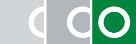 Slide credit: clinicaloptions.com
Summary of Investigational Direct-Acting Antivirals Discussed in This Slideset
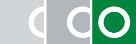 Slide credit: clinicaloptions.com
Overview of Investigational DAA Studies Discussed in This Slideset
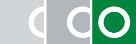 Slide credit: clinicaloptions.com
References in slidenotes.
[Speaker Notes: CKD, chronic kidney disease; DAA, direct-acting antiviral; EBR, elbasvir; exp, experienced; GLE, glecaprevir; GT, genotype; GZR, grazoprevir; HCV, hepatitis C virus; PIB, pibrentasvir; PBO, placebo; RBV, ribavirin; RZR, ruzasvir; SOF, sofosbuvir; tx, treatment; VEL, velpatasvir; VOX, voxilaprevir.

References:
1. Bourlière M, et al. AASLD 2016. Abstract 194.
2. Jacobson IM, et al. AASLD 2016. Abstract LB12.
3. Foster GR, et al. AASLD 2016. Abstract 258.
4. Zeuzem S, et al. AASLD 2016. Abstract 109.
5. Zeuzem S, et al. AASLD 2016. Abstract 253.
6. Kowdley KV, et al. AASLD 2016. Abstract 73.
7. Asselah T, et al. AASLD 2016. Abstract 114.
8. Wyles DL, et al. AASLD 2016. Abstract 113. 9. Gane EJ, et al. AASLD 2016. Abstract LB11.
10. Lawitz E, et al. AASLD 2016. Abstract 110. 
11. Serfaty L, et al. AASLD 2016. Abstract 112.
12. Wyles DL, et al. AASLD 2016. Abstract 193.]
POLARIS-1: SOF/VEL/VOX for 12 Wks After NS5A Failure in GT1-6 HCV
Randomized, double-blind, placebo-controlled phase III trial
Stratified by
cirrhotic vs noncirrhotic
Wk 12
SOF/VEL/VOX
 400/100/100 mg PO QD
(n = 263)
DAA-experienced pts
with GT1-6 HCV and NS5A inhibitor
experience*
(N = 415)
Subsequently 
received 
deferred 
SOF/VEL/VOX
Placebo PO QD
(n = 152)
*Pts with GT1 HCV at screening equally randomized between arms; pts with GT2-6 HCV assigned to active treatment arm.
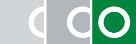 Slide credit: clinicaloptions.com
Previous NS5A treatment in SOF/VEL/VOX group (n = 263)
LDV, 51%; DCV, 27%; OBV, 11%; other, 13%
Cirrhosis definition for POLARIS studies: METAVIR F4 or Ishak 5-6 on biopsy, or FibroTest > 0.75 + APRI > 2, or FibroScan > 12.5 kPa
Bourlière M, et al. AASLD 2016. Abstract 194.
[Speaker Notes: APRI, aspartate aminotransferase to platelet patio index; DAA, direct-acting antiviral; DCV, daclatasvir; GT, genotype; HCV, hepatitis C virus; LDV, ledipasvir; OBV, ombitasvir; PO, orally; QD, once daily; SOF, sofosbuvir; VEL, velpatasvir; VOX, voxilaprevir.

Cirrhosis determined by any of 3 methods:
Liver biopsy: METAVIR stage 4 or Ishak stage 5 or 6 
Serum markers: combination of FibroTest > 0.75 plus aspartate aminotransferase–to-platelet ratio index > 2 
Transient elastography: FibroScan > 12.5 kPa

For more information about this study, go to http://www.clinicaloptions.com/Hepatitis/Conference%20Coverage/Boston%202016/Clinical%20Impact/Capsules/194.aspx]
POLARIS-1: SVR12 Rates With 12-Wk SOF/VEL/VOX in Previous NS5A Failure
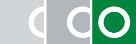 Slide credit: clinicaloptions.com
7 virologic failures; all cirrhotic pts (GT1a, n = 2; GT3, n = 4; GT4, n = 1)
Bourlière M, et al. AASLD 2016. Abstract 194.
[Speaker Notes: GT, genotype; RAV, resistance associated variant; SOF, sofosbuvir; SVR, sustained virologic response; VEL, velpatasvir; VOX, voxilaprevir.]
POLARIS-2: 8-Wk SOF/VEL/VOX vs 12-Wk SOF/VEL for DAA-Naive GT1-6 Pts
Randomized, open-label, active-controlled phase III trial
Stratified by HCV genotype, cirrhosis (yes vs no), andprior IFN (experienced vs naive)
Wk 8
Wk 12
SOF/VEL/VOX400/100/100 mg PO QD(n = 501)
DAA-naive pts with GT1-6 HCV with or without compensated cirrhosis and/or IFN experience
(N = 941)
SOF/VEL400/100 mg PO QD(n = 440)
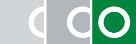 Slide credit: clinicaloptions.com
*Treatment allocation randomized in pts with GT1-4 HCV; pts with GT5-6 HCV allocated to SOF/VEL/VOX arm; cirrhotic pts with GT3 HCV infection enrolled in POLARIS-3.
Jacobson IM, et al. AASLD 2016. Abstract LB12.
[Speaker Notes: DAA, direct-acting antiviral; GT, genotype; HCV, hepatitis C virus; IFN, interferon; SOF, sofosbuvir; SVR, sustained virologic response; VEL, velpatasvir; VOX, voxilaprevir.

Cirrhosis determined by any of 3 methods:
Liver biopsy: METAVIR stage 4 or Ishak stage 5 or 6 
Serum markers: combination of FibroTest > 0.75 plus aspartate aminotransferase–to-platelet ratio index > 2 
Transient elastography: FibroScan > 12.5 kPa

For more information about this study, go to http://www.clinicaloptions.com/Hepatitis/Conference%20Coverage/Boston%202016/Clinical%20Impact/Capsules/LB12.aspx]
POLARIS-2: SVR12 Rates With 8-Wk SOF/VEL/VOX vs 12-Wk SOF/VEL
8 wks SOF/VEL/VOX did not meet criteria for noninferiority vs 12 wks SOF/VEL
Treatment difference: -3.4% (95% CI: -6.2% to -0.6%)
SOF/VEL/VOX 8 wks
SOF/VEL 12 wks
99
98
98
96
95
91
100
80
60
SVR12 (%)
40
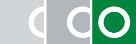 20
Slide credit: clinicaloptions.com
82/90
83/84
394/411
349/356
432/440
476/501
n/N =
0
Overall
Noncirrhotic
Cirrhotic
Relapse, n
LTFU, n
D/c for AE, n
21
4
0
14
3
0
2
4
1
1
0
0
3
4
1
7
1
0
Jacobson IM, et al. AASLD 2016. Abstract LB12. Reproduced with permission.
[Speaker Notes: AE, adverse event; D/c, discontinued; LTFU, lost to follow-up; SOF, sofosbuvir; SVR, sustained virologic response; VEL, velpatasvir; VOX, voxilaprevir.]
POLARIS-2: Efficacy by HCV GT With8-Wk SOF/VEL/VOX vs 12-Wk SOF/VEL
SOF/VEL/VOX 8 wks
SOF/VEL 12 wks
99
100
100
100
100
97
97
97
99
97
94
98
98
98
92
95
93
92
100
80
SVR12 (%)
60
40
20
91/
92
86/
89
476/501
432/440
217/233
228/
232
155/
169
170/
172
61/
63
57/
59
61/
63
53/
53
30/
30
9/
9
2/
2
58/
63
56/
57
17/
18
n/N =
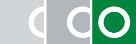 0
0
Slide credit: clinicaloptions.com
0
Overall
GT1
GT1a
GT1b
GT2
GT3
GT4
GT5
GT6
Unknown
Relapse, n
LTFU, n
D/c for AE, n
21
4
0
3
4
1
16
0
0
2
2
0
14
0
0
1
1
0
2
0
0
1
1
0
2
0
0
0
0
0
0
1
0
0
2
1
2
3
0
1
0
0
1
0
0
0
0
0
0
0
0
0
0
0
Jacobson I, et al. AASLD 2016. Abstract LB12. Reproduced with permission.
[Speaker Notes: AE, adverse event; D/c, discontinued; GT, genotype; HCV, hepatitis C virus; LTFU, lost to follow-up; SOF, sofosbuvir; SVR, sustained virologic response; VEL, velpatasvir; VOX, voxilaprevir.]
POLARIS-3: 8-Wk SOF/VEL/VOX vs 12-Wk SOF/VEL for Cirrhotic, DAA Naive GT3
Randomized, open-label, active-controlled phase III trial
Stratified by prior IFN (experienced vs naive)
Wk 8
Wk 12
SOF/VEL/VOX400/100/100 mg PO QD(n = 110)
Patients with 
GT3 HCV infection
and cirrhosis with or without prior IFN experience
(N = 219)
SOF/VEL400/100 mg PO QD(n = 109)
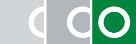 Slide credit: clinicaloptions.com
IFN experience in 29% to 32% of pts
Foster GR, et al. AASLD 2016. Abstract 258.
[Speaker Notes: DAA, direct-acting antiviral; GT, genotype; HCV, hepatitis C virus; IFN, interferon; PO, orally; QD, once daily; SOF, sofosbuvir; SVR, sustained virologic response; VEL, velpatasvir; VOX, voxilaprevir.


Cirrhosis determined by any of 3 methods:
Liver biopsy: METAVIR stage 4 or Ishak stage 5 or 6 
Serum markers: combination of FibroTest > 0.75 plus aspartate aminotransferase–to-platelet ratio index > 2 
Transient elastography: FibroScan > 12.5 kPa

For more information about this study, go to http://www.clinicaloptions.com/Hepatitis/Conference%20Coverage/Boston%202016/Clinical%20Impact/Capsules/258.aspx]
POLARIS-3: SVR12 Rates With 8-Wk SOF/VEL/VOX for Cirrhotic GT3 Pts
97
91
95
95
96
96
99
100
100
96
SOF/VEL/VOX 8 wks             SOF/VEL 12 wks
100
80
60
SVR12 (%)
40
106/110
105/109
72/75
76/77
34/35
29/32
80/84
76/80
23/23
23/23
20
n/N =
0
Overall
Treatment Naive
Treatment Experienced
No BL RAVs
Any BL RAVs
Both regimens: P < .001 for superiority vs prespecified 83% goal
Overall VF: SOF/VEL/VOX, n = 2 relapses; SOF/VEL, n = 1 each for relapse and on-treatment failure
No treatment-emergent RAVs in SOF/VEL/VOX arm; Y93H in both virologic failures in SOF/VEL arm
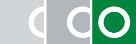 Slide credit: clinicaloptions.com
Foster GR, et al. AASLD 2016. Abstract 258. Reproduced with permission.
[Speaker Notes: BL, baseline; GT, genotype; RAV, resistance associated variant; SOF, sofosbuvir; SVR, sustained virologic response; VEL, velpatasvir; VF, virologic failure; VOX, voxilaprevir.]
POLARIS-4: SOF/VEL/VOX for DAA-Exp’d, NS5A Inhibitor-Naive GT1-6 HCV
Randomized, open-label, active-controlled phase III trial
Stratified by HCV genotype, cirrhosis (yes vs no)
Wk 12
SOF/VEL/VOX
 400/100/100 mg PO QD
(n = 182)
DAA-experienced pts
with GT1-6 HCV* and no NS5A inhibitor
experience with or without cirrhosis
(N = 333)
SOF/VEL400/100 mg PO QD(n = 151)
*Pts with GT1-3 HCV randomized 1:1 between arms. Pts with GT4-6 HCV assigned to SOF/VEL/VOX.
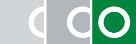 Prior HCV treatment 
SOF, 69%; other NS5B inhibitor, 4%
SOF + SMV, 11%; other NS5B/NS3 inhibitor combinations, 14% 
Other, 2%
Slide credit: clinicaloptions.com
Zeuzem S, et al. AASLD 2016. Abstract 109.
[Speaker Notes: DAA, direct-acting antiviral; Exp’d, experienced; GT, genotype; HCV, hepatitis C virus; RAV, resistance associated variant; SMV, simeprevir; SOF, sofosbuvir; VEL, velpatasvir; VOX, voxilaprevir.

Cirrhosis determined by any of 3 methods:
Liver biopsy: METAVIR stage 4 or Ishak stage 5 or 6 
Serum markers: combination of FibroTest > 0.75 plus aspartate aminotransferase–to-platelet ratio index > 2 
Transient elastography: FibroScan > 12.5 kPa

For more information about this study, go to http://www.clinicaloptions.com/Hepatitis/Conference%20Coverage/Boston%202016/Clinical%20Impact/Capsules/109.aspx]
POLARIS-4: Efficacy of SOF/VEL/VOX for DAA-Exp’d, NS5A Inhibitor Naive HCV Pts
SOF/VEL/VOX 12 wks         SOF/VEL 12 wks
98
97
100
96
94
94
89
90
90
86
100
80
60
SVR12 (%)
40
20
177/
182
136/
151
96/
98
77/
82
81/
84
59/
69
84/
89
67/
75
83/
83
63/
70
n/N =
0
No RAVs
Any RAVs
Cirrhotic
Overall
Noncirrhotic
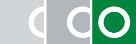 SOF/VEL/VOX: P < .001 for superiority vs prespecified 85% goal; SOF/VEL: P = .092
Overall, reduced SVR12 rate for SOF/VEL driven by increased number of relapses 
SOF/VEL/VOX (n = 182): 1 relapse, 1 death, 3 LTFU
SOF/VEL (n = 151): 14 relapses, 1 breakthrough
Slide credit: clinicaloptions.com
Zeuzem S, et al. AASLD 2016. Abstract 109. Reproduced with permission.
[Speaker Notes: DAA, direct-acting antiviral; Exp’d, experienced; HCV, hepatitis C virus; LTFU, lost to follow-up; RAV, resistance associated variant; SOF, sofosbuvir; SVR, sustained virologic response; VEL, velpatasvir; VOX, voxilaprevir.]
POLARIS Studies: Safety
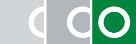 Slide credit: clinicaloptions.com
References in slidenotes.
[Speaker Notes: AE, adverse event; D/c, discontinued; NR, not reported; PBO, placebo; SOF, sofosbuvir; TRAE, treatment-related adverse event; VEL, velpatasvir; VOX, voxilaprevir.

References:
1. Bourlière M, et al. AASLD 2016. Abstract 194.
2. Jacobson IM, et al. AASLD 2016. Abstract LB12.]
POLARIS Studies: Safety
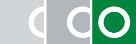 Slide credit: clinicaloptions.com
*Death from hypertension deemed unrelated to treatment. †Death from illicit drug overdose.
References in slidenotes.
[Speaker Notes: AE, adverse event; D/c, discontinued; SOF, sofosbuvir; TRAE, treatment-related adverse event; VEL, velpatasvir; VOX, voxilaprevir.

References:
Foster GR, et al. AASLD 2016. Abstract 258.
Zeuzem S, et al. AASLD 2016. Abstract 109.]
ENDURANCE-1, 2, 4: GLE/PIB for Treatment of GT1, 2, 4, 5, 6 HCV
Wk 8
Wk 12
ENDURANCE-1: randomized, open-label phase III trial[1]
Noncirrhotic pts with GT1 HCV
with or without 
IFN experience or HIV coinfection
(N = 703)
GLE/PIB* (n = 351)
GLE/PIB* (n = 352)
ENDURANCE-2: randomized, double-blind, placebo-controlled phase III trial[2]
GLE/PIB* (n = 202)
Noncirrhotic pts with GT2 HCV
with or without 
IFN experience 
(N = 302)
Placebo(n = 100)
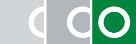 Slide credit: clinicaloptions.com
ENDURANCE-4: open-label, single-arm phase III trial[3]
Noncirrhotic pts with GT4-6 HCV
with or without IFN experience 
(N = 121)
GLE/PIB* (N = 121)
*Dosing: GLE/PIB given as 3 coformulated 100/40 mg tablets QD for a total dose of 300/120 mg.
References in slidenotes.
[Speaker Notes: GLE, glecaprevir; GT, genotype; HCV, hepatitis C virus; IFN, interferon; PIB, pibrentasvir; QD, once daily.

Absence of cirrhosis documented by one of the following: 
Liver biopsy
Transient elastography: FibroScan < 12.5 kPa
Serum markers: FibroTest ≤ 0.48 plus aspartate aminotransferase–to-platelet ratio index < 1

References:
1. Zeuzem S, et al. AASLD 2016. Abstract 253.
2. Kowdley KV, et al. AASLD 2016. Abstract 73.
3. Asselah T, et al. AASLD 2016. Abstract 114.

For more information about ENDURANCE-1, go to:
http://www.clinicaloptions.com/Hepatitis/Conference%20Coverage/Boston%202016/Clinical%20Impact/Capsules/253.aspx]
ENDURANCE Studies: Key Baseline Demographics
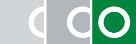 Slide credit: clinicaloptions.com
*Pts could have treatment experience with IFN or pegIFN ± RBV or SOF + RBV ± pegIFN.
1. Zeuzem S, et al. AASLD 2016. Abstract 253.
2. Kowdley KV, et al. AASLD 2016. Abstract 73.
3. Asselah T, et al. AASLD 2016. Abstract 114.
[Speaker Notes: GLE, glecaprevir; IFN, interferon; NA, not applicable; PBO, placebo; pegIFN, peginterferon; PIB, pibrentasvir; RBV, ribavirin; SOF, sofosbuvir.]
ENDURANCE Studies: Efficacy of GLE/PIB for Treating GT1, 2, 4, 5, 6 HCV
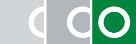 *ITT-PS analysis: included all pts receiving ≥ 1 dose of study drug; excluded pts with HIV coinfection or SOF experience. †ITT analysis: excluded pts with SOF experience. ‡ITT analysis. §On-treatment virologic failure at Day 29 in pt with GT1a HCV.
Slide credit: clinicaloptions.com
1. Zeuzem S, et al. AASLD 2016. Abstract 253.2. Kowdley KV, et al. AASLD 2016. Abstract 73.3. Asselah T, et al. AASLD 2016. Abstract 114.
[Speaker Notes: GLE, glecaprevir; GT, genotype; HCV, hepatitis C virus; ITT, intent to treat; PIB, pibrentasvir; SOF, sofosbuvir.]
SURVEYOR-II, Part 3: GLE/PIB for Pts With GT3 HCV ± Cirrhosis
Partially randomized, open-label phase II trial (N = 131)
Wk 12
Wk 16
GLE/PIB*(n = 22)
Treatment-experienced, noncirrhotic
pts with GT3 HCV
GLE/PIB*(n = 22)
Treatment-naive
pts with GT3 HCV and compensated cirrhosis
GLE/PIB*(n = 40)
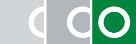 Treatment-experienced
pts with GT3 HCV and compensated cirrhosis
Slide credit: clinicaloptions.com
GLE/PIB*(n = 47)
Prior treatment experience consisted of IFN or pegIFN ± RBV or SOF + RBV ± pegIFN
*Dosing: GLE/PIB given as 3 coformulated 100/40 mg tablets QD for a total dose of 300/120 mg.
Wyles DL, et al. AASLD 2016. Abstract 113.
[Speaker Notes: GLE, glecaprevir; GT, genotype; HCV, hepatitis C virus; IFN, interferon; pegIFN, peginterferon; PIB, pibrentasvir; QD, once daily; RBV, ribavirin; SOF, sofosbuvir.

For more information about this study, go to http://www.clinicaloptions.com/Hepatitis/Conference%20Coverage/Boston%202016/Clinical%20Impact/Capsules/113.aspx]
SURVEYOR-II, Part 3: SVR12 Rates With GLE/PIB for Pts With GT3 HCV ± Cirrhosis
98
96
96
91
100
80
60
SVR12 (%)
40
20
20/22
21/22
39/40
45/47
n/N =
0
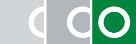 Tx WksCirrhosisTx ExperiencedBreakthroughRelapse
LTFU
12-+

0
2
0
16-+

0
1
0
12+-

0
0
1
16++

1
1
0
Slide credit: clinicaloptions.com
Wyles DL, et al. AASLD 2016. Abstract 113. Reproduced with permission.
[Speaker Notes: GLE, glecaprevir; GT, genotype; HCV, hepatitis C virus; LTFU, lost to follow-up; PIB, pibrentasvir; SVR, sustained virologic response; Tx, treatment.]
EXPEDITION-IV: GLE/PIB for Pts With GT1-6 HCV and Renal Impairment
Open-label, single-arm phase III trial
Wk 12
GT1-6 HCV pts 
with stage 4 or 5 CKD
with compensated cirrhosisor without cirrhosis 
and with or without treatment experience† 
(N = 104)
GLE/PIB*(N = 104)
At baseline, 82% on hemodialysis; 19% cirrhotic; 42% treatment experienced
SVR12 rate of 98% (ITT; n/N = 102‡/104)
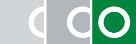 Slide credit: clinicaloptions.com
*Dosing: GLE/PIB given as 3 coformulated 100/40-mg tablets QD for a total dose of 300/120 mg.
†Prior treatment experience consisted of IFN or pegIFN ± RBV or SOF + RBV ± pegIFN.
‡1 pt d/c, 1 pt LTFU in ITT analysis of SVR12.
Gane EJ, et al. AASLD 2016. Abstract LB11.
[Speaker Notes: CKD, chronic kidney disease; d/c, discontinued; GLE, glecaprevir; GT, genotype; HCV, hepatitis C virus; IFN, interferon; ITT, intent to treat; LTFU, lost to follow-up; pegIFN, peginterferon; PIB, pibrentasvir; QD, once daily; RBV, ribavirin; SOF, sofosbuvir; SVR, sustained virologic response.

For more information about this study, go to http://www.clinicaloptions.com/Hepatitis/Conference%20Coverage/Boston%202016/Clinical%20Impact/Capsules/LB11.aspx]
GLE/PIB Studies: Safety
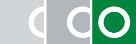 Slide credit: clinicaloptions.com
*> 5 times ULN. †3-10 times ULN.
1. Zeuzem S, et al. AASLD 2016. Abstract 253. 2. Kowdley KV, et al. AASLD 2016. Abstract 73. 3. Asselah T, et al. AASLD 2016. Abstract 114.
[Speaker Notes: AE, adverse event; ALT, alanine aminotransferase; AST, aspartate aminotransferase; D/c, discontinued; GLE, glecaprevir; PBO, placebo; PIB, pibrentasvir; ULN, upper limit of normal.]
GLE/PIB Studies: Safety
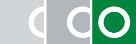 Slide credit: clinicaloptions.com
*> 5-20 times ULN. †> 3-10 times ULN. ‡No serious drug-related AEs.
1. Wyles DL, et al. AASLD 2016. Abstract 113. 2. Gane EJ, et al. AASLD 2016. Abstract LB11.
[Speaker Notes: AE, adverse event; ALT, alanine aminotransferase; AST, aspartate aminotransferase; D/c, discontinued; GLE/G, glecaprevir; NA, not applicable; Noncirr, noncirrhotic; PBO, placebo; PIB/P, pibrentasvir; Tx, treatment; ULN, upper limit of normal.]
C-CREST 1 & 2: MK-3682/GZR/RZR ± RBV for Treating Pts With GT1-3 HCV
Part B: randomized, open-label phase II trials
Wk 8
Wk 12
Wk 16
MK-3682/GZR/RZR
(n = 173: GT1, n = 88; GT2, n = 32; GT3, n = 53)
MK-3682/GZR/RZR + RBV
(n = 81: GT2, n = 31; GT3, n = 50)
Patients with GT1-3 HCV, 
HCV RNA ≥ 10,000 IU/mL,
with or without compensated 
cirrhosis 
(N = 664)
MK-3682/GZR/RZR 
(n = 213: GT1, n = 88; GT2, n = 46; GT3, n = 79)
MK-3682/GZR/RZR + RBV
(n = 96: GT2, n = 16; GT3, n = 80)
MK-3682/GZR/RZR
(n = 76: GT2, n = 26; GT3, n = 50)
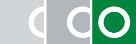 Slide credit: clinicaloptions.com
MK-3682/GZR/RZR + RBV
(GT3, n = 25)
Dosing: MK-3682/GZR/RZR dosed as two 225/50/30-mg tablets QD. Pts with GT3 HCV could be treatment naive or have failed on pegIFN/RBV; all others treatment naive. Cirrhosis definition in notes.
Baseline: 35% to 43% cirrhotic; 44% of GT3 pts had prior pegIFN/RBV
Lawitz E, et al. AASLD 2016. Abstract 110.
[Speaker Notes: GT, genotype; GZR, grazoprevir; HCV, hepatitis C virus; QD, once daily; pegIFN, peginterferon; RBV, ribavirin; RZR, ruzasvir.

Cirrhosis documented by: 
Liver biopsy (F4) before Day 1 
Transient elastography within 12 months: FibroScan > 12.5 kPa 
Serum markers: FibroTest > 0.75 plus aspartate aminotransferase–to-platelet ratio index > 2]
C-CREST 1 & 2: Efficacy of MK-3682/GZR/RZR ± RBV for Pts With GT1-3 HCV
Full Analysis Set
8 wks
12 wks
16 wks
100
100
98
97
98
97
93
95
96
86
100
80
60
SVR12 (%)
40
20
39/42
47/48
45/46
40/40
54/63
60/62
26/26
98/103
155/159
72/75
n/N =
0
GT1a
GT1b
GT2
GT3
Relapse (n)
2
0
1
0
7
0
0
4
3
2
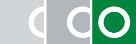 Presence of cirrhosis, use of ribavirin, prior tx experience did not impact SVR12 rates
Slide credit: clinicaloptions.com
Lawitz E, et al. AASLD 2016. Abstract 110. Reproduced with permission.
[Speaker Notes: GT, genotype; GZR, grazoprevir; HCV, hepatitis C virus; RAV, resistance associated variant; RBV, ribavirin; RZR, ruzasvir; SVR, sustained virologic response; tx, treatment.]
C-CREST 1 & 2: Retreatment With MK-3682/GZR/RZR for 8-Wk Failures
Part C: open-label phase II trial retreating pts with GT1-3 HCV who failed 8 wks of treatment with MK-3682/GZR/RZR or MK-3682/GZR/EBR during Part A of C-CREST 1 & 2 (n = 24)
Pts retreated with MK-3682/GZR/RZR + RBV for 16 wks
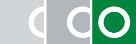 Slide credit: clinicaloptions.com
Serfaty L, et al. AASLD 2016. Abstract 112.
[Speaker Notes: EBR, elbasvir; GT, genotype; GZR, grazoprevir; HCV, hepatitis C virus; RBV, ribavirin; RZR, ruzasvir; SVR, sustained virologic response.]
C-SURGE: MK-3682/GZR/RZR for GT1 HCV Pts Who Relapsed on DAA Therapy
Randomized, open-label phase II trial (interim analysis)
Stratified by GT1 subtype (1a vs 1b) and cirrhosis (yes vs no)
Wk 16
Wk 24
MK-3682/GZR/RZR + RBV
(n = 45)
Pts with GT1 HCV (HCV RNA ≥ 10,000 IU/mL) and relapse afterSOF/LDV ± RBV or GZR/EBR ± RBV
(N = 94)
MK-3682/GZR/RZR
(n = 49)
Baseline characteristics:
Previous failing regimen: LDV/SOF 12-24 wks, 61%; LDV/SOF 8 wks, 15%; GZR/EBR 12 wks, 24% 
NS5A RAVs, 84%; NS3 RAVs, 65%
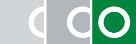 Slide credit: clinicaloptions.com
Dosing: MK-3682/GZR/RZR two 225/50/30-mg tablets once daily; weight-based RBV (800-1400 mg/day).
Trial included compensated cirrhotic and noncirrhotic pts; cirrhosis definition in slidenotes.
Wyles DL, et al. AASLD 2016. Abstract 193.
[Speaker Notes: DAA, direct-acting antiviral; EBR, elbasvir; GT, genotype; GZR, grazoprevir; HCV, hepatitis C virus; LDV, ledipasvir; RAV, resistance associated variant; RBV, ribavirin; RZR, ruzasvir; SOF, sofosbuvir.

Cirrhosis documented by one of the following: 
Liver biopsy at any time
Transient elastography within 12 months of enrollment: FibroScan > 12.5 kPa 
Serum markers at enrollment: FibroTest > 0.75 plus aspartate aminotransferase–to-platelet ratio index > 2

Compensated cirrhosis: platelet cutoff 75,000/uL; excluded CP B and C.

For more information about this study, go to http://www.clinicaloptions.com/Hepatitis/Conference%20Coverage/Boston%202016/Clinical%20Impact/Capsules/193.aspx]
C-SURGE: SVR8 Rates With MK-3682/GZR/RZR for DAA Relapses
100
98
98
100
16 wks + RBV
24 wks without RBV
92
91
100
80
60
Percent of Pts With HCV RNA
< 15 IU/mL
40
20
43/44
30/30
43/44
38/38
40/44
45/49
n/N =
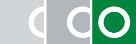 0
Slide credit: clinicaloptions.com
TW4
SVR4
SVR8
No impact of NS5A or NS3 RAVs on SVR4, including Y93 RAVs
4% of pts had ≥ 3 NS5A RAVs; 55% had dual NS5A and NS3 RAVs
Wyles DL, et al. AASLD 2016. Abstract 193. Reproduced with permission.
[Speaker Notes: DAA, direct-acting antiviral; GZR, grazoprevir; RAV, resistance associated variant; RBV, ribavirin; RZR, ruzasvir; SVR, sustained virologic response; TW, treatment week.]
MK-3682/GZR/RZR Studies: Safety
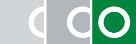 Slide credit: clinicaloptions.com
*Deemed unrelated to study drug.
1. Lawitz E, et al. AASLD 2016. Abstract 110. 
2. Wyles DL, et al. AASLD 2016. Abstract 193.
[Speaker Notes: AE, adverse event; D/c, discontinued; GZR, grazoprevir; NA, not applicable; RBV, ribavirin; RZR, ruzasvir.]
MK-3682/GZR/RZR Studies: Safety
*Total bilirubin. †Direct bilirubin.
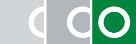 Slide credit: clinicaloptions.com
1. Lawitz E, et al. AASLD 2016. Abstract 110. 
2. Wyles DL, et al. AASLD 2016. Abstract 193.
[Speaker Notes: ALT, alanine aminotransferase; AST, aspartate aminotransferase; GZR, grazoprevir; NR, not reported; RBV, ribavirin; RZR, ruzasvir; ULN, upper limit of normal.]
HCV Treatment:Real-World Studies With Approved Therapies
[Speaker Notes: HCV, hepatitis C virus.]
Real-World HCV Treatment in the US VA Healthcare System
Analysis of real-world SVR for pts with GT1-4 HCV treated with SOF + RBV ± pegIFN, SOF/LDV, or OBV/PTV/RTV + DSV (N = 17,487)[1]
96
95
95
93
100
93
90
80
60
SVR (%)
40
20
1975
1556
135
13,974
n =
0
SOF/LDV
O/P/R + D
12 wks
8 wks
GT1
GT4
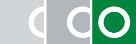 Slide credit: clinicaloptions.com
GT1
GT1, SOF/LDV
Analysis of HCV treatment in VA healthcare system (N = 107,079)[2] 
Dramatic increases in HCV treatment in 2014-2015 vs 1999-2013 (1999-2011, 1989 to 7196 treatments/yr; 2014, 9180 treatments; 2015, 31,028 treatments)
Related to improved antiviral efficacy and availability of funding
1. Ioannou GN, et al. AASLD 2016. Abstract 21. Reproduced with permission. 
2. Moon AM, et al. AASLD 2016. Abstract 227.
[Speaker Notes: D, dasabuvir; DSV, dasabuvir; GT, genotype; HCV, hepatitis C virus; LDV, ledipasvir; O, ombitasvir; OBV, ombitasvir; pegIFN, peginterferon; P, paritaprevir; PTV, paritaprevir; RBV, ribavirin; R, ritonavir; RTV, ritonavir; SOF, sofosbuvir; SVR, sustained virologic response; VA, Veterans Affairs.]
Real-World HCV Retreatment Efficacy for DAA Failures
Analysis of retreatment data in German database
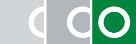 Slide credit: clinicaloptions.com
Vermehren J, et al. AASLD 2016. Abstract 894.
[Speaker Notes: DAA, direct-acting antiviral; DCV, daclatasvir; DSV, dasabuvir; GT, genotype; HCV, hepatitis C virus; LDV, ledipasvir; OBV, ombitasvir; PTV, paritaprevir; RBV, ribavirin; SMV, simeprevir; SOF, sofosbuvir; SVR, sustained virologic response.]
ASCEND: HCV Treatment Efficacy and Adherence by Provider Type
Nonrandomized phase IV trial of HCV-infected pts in Washington, DC (N = 600)
Pts mostly male (69%), black (96%), GT1a (72%), and treatment naive (82%) 
20% of pts had compensated cirrhosis, 23% had HCV/HIV coinfection
All providers received uniform 3-hr training
No difference in SVR12 by provider type, cirrhosis status
Adherence to all treatment visits by cirrhotic pts lower for specialists (61%) vs PCPs (56%) and NPs (75%) (P = .04)
100
89
86
86
83
80
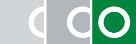 60
Slide credit: clinicaloptions.com
ITT SVR12 (%)
40
20
135/151
138/160
240/289
513/600
n/N =
0
NP
Primary MD
Specialist MD
Overall
Emmanuel B, et al. AASLD 2016. Abstract 22. Reproduced with permission.
[Speaker Notes: GT, genotype; HCV, hepatitis C virus; ITT, intent to treat; NP, nurse practitioner; PCP, primary care provider; SVR, sustained virologic response.]
HBV Studies
[Speaker Notes: HBV, hepatitis B virus.]
HBV Reactivation in Pts Receiving DAAs: Postmarketing Cases Reported to FDA
Case reports of HBV reactivation in pts receiving DAAs
Reactivation: increase in HBV DNA or seroconversion to HBsAg positive
29 confirmed cases in ~ 3 yrs (November 2013 to October 2016)
Pts from Japan (n = 19), US (n = 5), other (n = 5)
Most cases occurred within 4-8 wks of initiation
2 deaths, 1 transplant, 6 hospitalizations, 10 DAA discontinuations
HBV Reactivation (N = 29)
HBV at Baseline
21%
(n = 6)
Not reported, uninterpretable, or undetectable HBV DNA w/o HBsAg status
Detectable HBV DNA
HBsAg+, undetectable HBV DNA
HBsAg-, undetectable HBV DNA
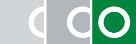 Slide credit: clinicaloptions.com
10%
(n = 3)
31%
(n = 9)
38%
(n = 11)
Bersoff-Matcha SJ, et al. AASLD 2016. Abstract LB17.
[Speaker Notes: DAA, direct-acting antiviral; FDA, US Food and Drug Administration; GT, genotype; HBsAg, hepatitis B surface antigen; HBV, hepatitis B virus.

For more information about this study, go to http://www.clinicaloptions.com/Hepatitis/Conference%20Coverage/Boston%202016/Clinical%20Impact/Capsules/LB17.aspx]
HBV Testing and Monitoring During HCV DAA Therapy: AASLD/IDSA Guidance
Test all pts initiating HCV therapy for HBsAg, anti-HBc, and anti-HBs
No HBV markers: VACCINATE (this is not new)
HBV markers present:
HBsAg negative;
anti-HBc positive
(± anti-HBs)
HBsAg positive
HBV DNA low or 
undetectable
HBV DNA detectable
“Insufficient data to provide
recommendations”
HBV DNA meets criteria for treatment in AASLD HBV
guidelines
Monitor for reactivation; treat if HBV DNA level meets AASLD HBV guideline treatment
criteria
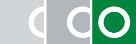 Slide credit: clinicaloptions.com
Treat with HBV drug
AASLD/IDSA. HCV guidance. September 2016.Graphic created by Ira M. Jacobson, MD.
[Speaker Notes: AASLD, American Association for the Study of Liver Diseases; DAA, direct-acting antiviral; HBc, hepatitis B core antigen; HBsAg, hepatitis B surface antigen; HBV, hepatitis B virus; IDSA, Infectious Diseases Society of America.]
GS-108/110: Changes in BMD With TAF vs TDF in HBV Pts
Randomized, double-blind, active-controlled phase III studies in which pts with chronic HBV infection* treated with TAF 25 mg QD (n = 866) or TDF 300 mg QD (n = 432)[1]
Noninferior efficacy between groups previously shown[2,3]





TDF also associated with significantly decreased hip and spine BMD at Wks 24 and 48 vs TAF (P < .001 for all comparisons)
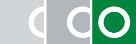 Slide credit: clinicaloptions.com
*HBV DNA ≥ 20,000 IU/mL, ALT > 60/38 U/L (male/female).
1. Seto WK, et al. AASLD 2016. Abstract 67.  
2. Buti M, et al. Lancet Gastroenterol Hepatol. 2016;1:196-206.
3. Chan HLY, et al. Lancet Gastroenterol Hepatol. 2016;1:185-195.
[Speaker Notes: ALT, alanine aminotransferase; BMD, bone mineral density; HBV, hepatitis B virus; QD, once daily; TAF, tenofovir alafenamide; TDF, tenofovir disoproxil fumarate.]
GS-1059: TLR-7 Agonist GS-9620 for Pts With Suppressed Chronic HBV Infection
Randomized, double-blind, placebo-controlled phase II trial analyzing the immunomodulatory effects of GS-9620
Pts with chronic HBeAg-negative GTD HBV infection suppressed with nucleos(t)ide analogue for ≥ 3 yrs were randomized to 12 wks GS-9620 1, 2, or 4 mg PO QW (N = 26) or placebo; all pts continued nucleos(t)ide analogue
Key results:
At Wk 24, no pts treated with GS-9620 had HBsAg change > 0.5 log10; no pts lost HBsAg 
Improvements in specific T-cell responses observed with GS-9620 (eg, IFN-γ and IL-2 production)
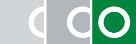 Slide credit: clinicaloptions.com
Boni C, et al. AASLD 2016. Abstract 13.
ClinicalTrials.gov. NCT02166047.
[Speaker Notes: GTD, genotype D; HBeAg, hepatitis B e antigen; HBsAg, hepatitis B surface antigen; HBV, hepatitis B virus; IFN, interferon; IL, interleukin; PO, orally; QW, once weekly.]
GS-4774, a Heat-Inactivated, Yeast-Based T-Cell Vaccine for Pts With Chronic HBV
Randomized phase II study assessing the GS-4774 vaccine* + TDF in pts with chronic HBV who were not on antivirals (HBV DNA ≥ 2000 IU/mL) (N = 195)
Through Wk 48, HBsAg changes similar between GS-4774 + TDF and TDF alone groups; no pts lost HBsAg
TDF
TDF + 2 YU GS-4774
TDF + 10 YU GS-4774
TDF + 40 YU GS-4774
Changes in HBsAg
0.2
0.1
0
-0.1
Median (Q1, Q3) ΔHBsAɑ From Baseline (log10 IU/mL)
-0.2
-0.3
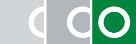 -0.4
Slide credit: clinicaloptions.com
-0.5
0
4
12
20
28
36
48
Study Wk
At Wks 24 and 48, similar rates of pts in GS-4774 + TDF and TDF alone groups with HBV DNA < 20 IU/mL
*Includes HBV core, surface, and X proteins.
Janssen HL, et al. AASLD 2016. Abstract 231. Reproduced with permission.
[Speaker Notes: HBsAg, hepatitis B surface antigen; HBV, hepatitis B virus; TDF, tenofovir disoproxil fumarate; YU, yeast units.]
NASH:Investigational Therapeutics
[Speaker Notes: NASH, nonalcoholic steatohepatitis.]
Selonsertib ± Simtuzumab for Pts With NASH and F2/F3 Fibrosis
Randomized, open-label, active-controlled phase II trial[1]
Wk 24
Selonsertib (formerly GS-4997): ASK1 inhibitor
ASK1:Ser/Thr kinase that activates p38 and JUN kinases, stimulating apoptotic, fibrinogenic, and inflammatory pathways[2]
Simtuzumab: monocolonal Ab to LOXL2, an enzyme in the ECM that promotes collagen crosslinking[3]
Also studied in other fibrotic diseases, including myelofibrosis
Selonsertib 18 mg PO QD
(n = 22)
Stratification by 
diabetes
Selonsertib 6 mg PO QD
(n = 20)
Pts with 
biopsy-proven NASH 
with NAS ≥ 5 and 
F2/F3 fibrosis
(N = 72)
Selonsertib 18 mg PO QD + 
Simtuzumab 125 mg SC QW
(n = 10)
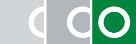 Slide credit: clinicaloptions.com
Selonsertib 6 mg PO QD + 
Simtuzumab 125 mg SQ QW
(n = 10)
Simtuzumab 125 mg SC QW
(n = 10)
References in slidenotes.
[Speaker Notes: ECM, extracellular matrix; NAS, nonalcoholic fatty liver disease activity score; NASH, nonalcoholic steatohepatitis; PO, orally, QD, once daily; SC, subcutaneous.

References:
1. Loomba R, et al. AASLD 2016. Abstract LB3.
2. Huntzicker EG, et al. AASLD 2015. Abstract 2149.
3. Verstovsek S, et al. Blood. 2015;126:2810.

For more information about this study, go to http://www.clinicaloptions.com/Hepatitis/Conference%20Coverage/Boston%202016/Clinical%20Impact/Capsules/LB3.aspx]
Selonsertib ± Simtuzumab for Pts With NASH: Key Findings
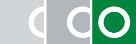 Slide credit: clinicaloptions.com
SEL may have potential role as antifibrotic
*For pts with evaluable liver biopsies at BL and Wk 24. †Results grouped by SEL dose based on combination tx and monotherapy achieving similar outcomes. ‡Defined as reduction in grade of ballooning to 0 and inflammation to 0 or 1.
Loomba R, et al. AASLD 2016. Abstract LB3.
[Speaker Notes: AE, adverse event; BL, baseline; NAS, nonalcoholic fatty liver disease activity score; NASH, nonalcoholic steatohepatitis; SEL, selonsertib; SIM, simtuzumab.]
CENTAUR: Cenicriviroc for Pts With NASH and F1-3 Fibrosis
Randomized, double-blind, placebo-controlled phase II trial
Cenicriviroc: dual C-C chemokine receptor (CCR) type 2/5 antagonist
CCR2/5 expressed on Kupfer and other proinflammatory cells; promote inflammation, hepatic stellate cell activation, and liver fibrosis in response to liver fat accumulation[2]
CCR5 antagonists have been explored for HIV therapy; CCR5 a coreceptor necessary for cellular entry of certain HIV strains[3]
Stratified by
NAS (4 vs ≥ 5) and fibrosis stage (≤ 2 vs > 2)
Mo 12
Primary Endpoint
Mo 24
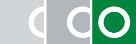 Cenicriviroc 150 mg PO QD
 (n = 145)
Slide credit: clinicaloptions.com
Pts with NASH, NAS ≥ 4, F1-3
(N = 289)
After 1 yr, placebo pts randomized to cenicriviroc 150 mg PO QD or placebo
Placebo PO QD
(n = 144)
References in slidenotes.
[Speaker Notes: NAS, nonalcoholic fatty liver disease activity score; NASH, nonalcoholic steatohepatitis; PO, orally; QD, once daily.

References:
1. Sanyal AJ, et al. AASLD 2016. Abstract LB1.
2. Friedman S, et al. Contemp Clin Trials. 2016;47:356-365.
3. Barmania F, et al. Applied Translational Genomics. 2013;2:3-16.

For more information about this study, go to http://www.clinicaloptions.com/Hepatitis/Conference%20Coverage/Boston%202016/Clinical%20Impact/Capsules/LB1.aspx]
CENTAUR: Key Efficacy and Safety Findings
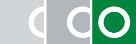 Slide credit: clinicaloptions.com
*With ≥ 1 point reduction in lobular inflammation or hepatocellular ballooning. †Primary endpoint. ‡Cenicriviroc safety population, n = 144.
Cenicriviroc may have potential role as antifibrotic
Sanyal AJ, et al. AASLD 2016. Abstract LB1.
[Speaker Notes: AE, adverse event; d/c, discontinuation; NAS, nonalcoholic fatty liver disease activity score; NASH, nonalcoholic steatohepatitis; NR, not reported.]
Go Online for More CCO Coverage of Boston 2016!
Capsule Summaries of all the key data
CME-certified Expert Analysis with expert commentary on key studies 
ClinicalThought™ expert faculty commentaries
clinicaloptions.com/2016Boston